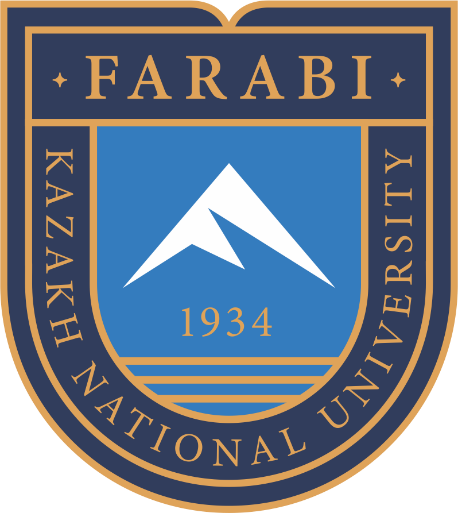 КАЗАХСКИЙ НАЦИОНАЛЬНЫЙ УНИВЕРСИТЕТ ИМЕНИ АЛЬ-ФАРАБИ 
ЮРИДИЧЕСКИЙ ФАКУЛЬТЕТ 
КАФЕДРА ТАМОЖЕННОГО, ФИНАНСОВОГО И ЭКОЛОГИЧЕСКОГО  ПРАВА
Дисциплина Земельное право 
Лекция №13
Земли лесного фонда
Лектор: доктор PhD, старший преподаватель   
                            Ережепкызы Роза
ПЛАН ЛЕКЦИИ
1. Понятие и состав земель лесного фонда
2. Предоставление земель государственного лесного фонда в землепользование для сельскохозяйственных целей и под объекты строительства
3. Ограничения в переводе земель лесного фонда в другие категории земель
4. Возмещение потерь лесохозяйственного производства
ЦЕЛЬ ЛЕКЦИИ
Раскрыть основную цель и понятие земель лесного фонда Республики Казахстан
ЗЕМЛИ ЛЕСНОГО ФОНДА
Выполнил: Муханов Аян
В Республике Казахстан существует значительная территория, отведенная под леса, которая составляет лесной фонд. Эти земли играют важную роль в экологическом, экономическом и социокультурном контексте. Леса являются не только источником древесины, но и важным биоразнообразием, которое необходимо защищать.
Один из важных аспектов управления землями лесного фонда в Казахстане -
это сохранение экосистем и борьба с незаконной вырубкой лесов. Это важно для поддержания биоразнообразия, предотвращения появления опасных природных явлений, таких как оползни, и поддержания здоровья населения.
Также земли лесного фонда могут использоваться для развития туризма и рекреации, что способствует развитию экономики регионов и созданию рабочих мест. Важно, чтобы развитие таких видов деятельности не наносило ущерб окружающей среде, и были предприняты меры для устойчивого использования лесов.
Леса также имеют экономическое значение. Древесина и другие лесопродукты являются важными ресурсами для строительства, мебельной промышленности и бумажного производства. Устойчивое управление лесами обеспечивает долгосрочное использование этих ресурсов.
Земли лесного фонда Республики Казахстан имеют также социокультурное
значение. Они являются частью культурного наследия местных сообществ, используясь в традиционных промыслах, ремеслах и как место для отдыха и рекреации.
Однако, с увеличением давления человеческой деятельности, такой как незаконная вырубка лесов и расширение сельского хозяйства, земли лесного фонда подвергаются риску. Необходимы усиленные меры для охраны и устойчивого управления лесами в Республике Казахстан.
В заключение, земли лесного фонда в Республике Казахстан являются сокровищем природы и культуры. Их сохранение и устойчивое управление представляют собой важную задачу, требующую совместных усилий правительства, общества и международного сообщества. Это позволит сохранить это богатство для будущих поколений и обеспечить устойчивое будущее для страны.
СПАСИБО!
ЗАКЛЮЧЕНИЕ
1. Земли лесного фонда РК являются важным компонентом государственной собственности и имеют стратегическое значение для сохранения и управления лесными ресурсами страны.
2. Земли лесного фонда играют важную роль в сохранении биоразнообразия, защите природы и водных ресурсов, а также в обеспечении лесопродуктами различных отраслей экономики.
3. Земли лесного фонда РК требуют постоянного внимания и усилий по их устойчивому использованию и охране, чтобы обеспечить благополучие будущих поколений и сохранить природные ресурсы страны.
СПИСОК ИСПОЛЬЗОВАННЫХ ИСТОЧНИКОВ
Нормативные правовые акты:

1. Ст. 128 Земельный Кодекс РК от 20 июня 2003 года № 442. https://kodeksy-kz.com/amp/ka/zemelnyj_kodeks/128.htm
2. Кодекс Республики Казахстан от 8 июля 2003 года № 477. https://adilet.zan.kz/rus/docs/K030000477_
СПИСОК ИСПОЛЬЗОВАННЫХ ИСТОЧНИКОВ
Литература:
 Лесной кодекс Республики Казахстан https://faolex.fao.org/docs/pdf/kaz41426R.pdf
СПИСОК ИСПОЛЬЗОВАННЫХ ИСТОЧНИКОВ
Интернет-ресурсы:

1. Особенности земель водного и лесного фонда в Республике Казахстан. https://www.vestnik-kafu.info/journal/20/818/
2. Справочник лесничего Казахстана https://www.ektu.kz/files/DistanceEducation/Resource/627557/%D0%A1%D0%BF%D1%80%D0%B0%D0%B